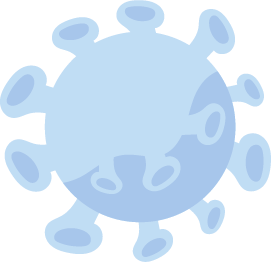 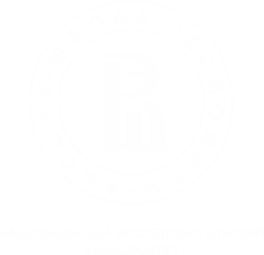 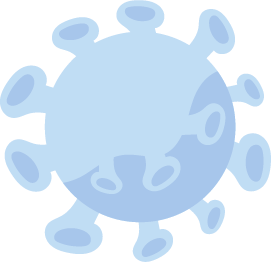 ОПРОС ОБЩЕСТВЕННОГО МНЕНИЯ НАСЕЛЕНИЯ РФ

ИЗМЕНЕНИЯ, ВЫЗВАННЫЕ ЭПИДЕМИЕЙ КОРОНАВИРУСА и режимом самоизоляции

СЕДЬМАЯ ВОЛНА
07.09.2020
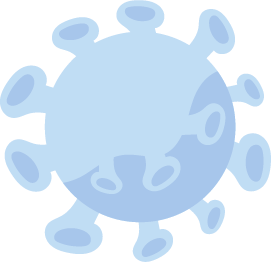 Дирекция по экспертно-аналитической работе
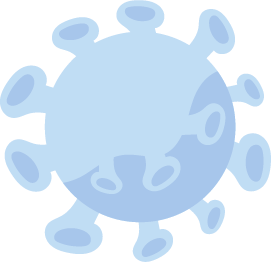 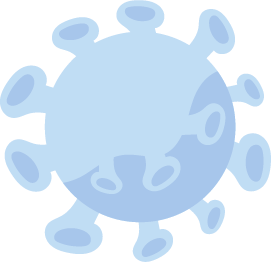 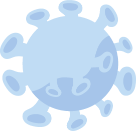 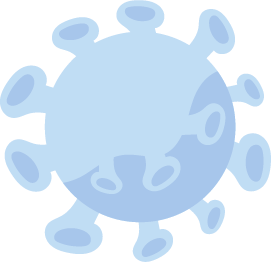 Лаврентьев Н.В. 
Институт государственного и муниципального управления
Артамонов Р.Е.
Дирекция по экспертно-аналитической работе
ПАРАМЕТРЫ ИССЛЕДОВАНИЯ
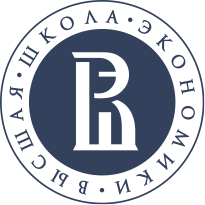 ИНТЕРНЕТ-ОПРОС МЕТОДОМ ПОТОЧНОЙ ВЫБОРКИ
Исследование было проведено в формате Интернет-опроса среди жителей Российской Федерации с использованием запрограммированной формализованной онлайн-анкеты. Рекрутинг респондентов (привлечение к опросу) был реализован с помощью метода поточной выборки (riversampling) пропорционально населению каждого федерального округа. 
Данные ответов были нормализованы с учетом социально-демографических характеристик населения России (пол, возраст, размер населенного пункта). Выборка репрезентирует взрослое (18-75 лет) население Российской Федерации.
2
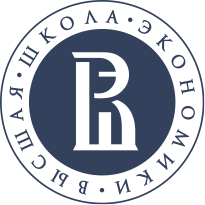 ОСНОВНЫЕ ВЫВОДЫ
За период летних месяцев население практически полностью вышло из режима самоизоляции, но продолжает массово соблюдать меры профилактики и безопасности. Снижается не только оценка опасности коронавируса, но и  уверенность в возможной победе над вирусом в течение месяца: население начинает понимать, что вирус не исчезнет, и придется жить с ним. 
Продолжает численно расти доля коронаскептиков, которые не признают существование вируса либо не видят в нем опасности. Они не соблюдают меры профилактики, не будут делать прививки, не будут соблюдать самоизоляцию в случае второй волны. Основная причина скепсиса – отсутствие заболевших в своем окружении.
В случае появления симптомов коронавируса или гриппа почти треть населения не планирует обращаться к врачам либо будут это делать только в критических случаях с угрозой для жизни. Среди коронаскептиков таких практически половина.
45,6% опрошенных не будут делать прививку от коронавируса.
20% населения считает, что мы находимся в начале второй волны пандемии. Основной причиной возможного начала второй волны население считает открытие границ и массовый отдых соотечественников на курортах. 
Лишь малая доля населения считает, что причиной второй волны могут стать открытие школ и вузов. При этом школы открыли новый учебный год с максимально дисциплинированным соблюдением мер безопасности и профилактики коронавируса. Почти 80% родителей школьников не поддерживают дистанционное образование в школах, так как детям важно очное общение.
2
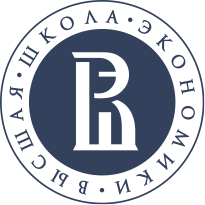 ОЦЕНКА ОПАСНОСТИ РАСПРОСТРАНЕНИЯ ВИРУСА
Оцените по 10 бальной шкале, как Вы в целом оцениваете опасность коронавируса для Вас и Вашей семьи?
Общий уровень ощущения опасности коронавируса продолжает снижаться по мере возвращения населения к привычной жизни. Средний показатель по стране – 4,75 баллов из 10
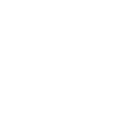 Распределение по федеральным округам
Москва и СКФО – лидеры по оценке населением опасности коронавируса. Минимальное ощущение опасности  в Дальневосточном ФО.
11 мая выступление Президента о начале выхода из карантина
30 марта
 введен режим самоизоляции
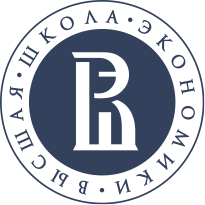 МЕРЫ ПРОФИЛАКТИКИ
Какие меры профилактики коронавируса Вы продолжаете соблюдать сейчас? 
(Выберите все подходящие варианты)
За три месяца лета население практически полностью вышло из режима самоизоляции, но при этом сохранило массовое соблюдение мер безопасности и  профилактики коронавируса. 

   Лишь каждый пятый по-прежнему старается оставаться чаще дома или реже посещает магазины. При этом более половины респондентов моют чаще руки, более 40% носят защитные маски вне дома, более 31% использует социальное дистанцирование.
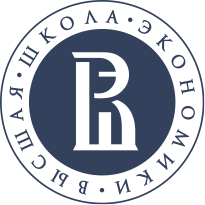 УВЕРЕННОСТЬ В БЛИЖАЙШЕМ ОКОНЧАНИИ ЭПИДЕМИИ
Насколько Вы уверены, что проблемы, связанные с распространением эпидемии (рост 
числа зараженных и погибших), будут решены в нашей стране за месяц? (от 0 до 10)
11 мая выступление Президента о начале выхода из карантина
30 марта
 введен режим самоизоляции
Продолжает снижаться уверенность в победе над коронавирусом в ближайший месяц. Значение достигло наименьшей отметки в 2,2 балла из 10 возможных. Даже в начале самоизоляции оптимизма в скорой победе  над коронавирусом было на 1,4 балла выше. 

Это может свидетельствовать о том, что население разубеждается в принципиальной возможности победить коронавирус и готовится к тому, что вирус будет существовать постоянно рядом.
Наиболее вероятным сценарием развития событий с коронавирусом в России респонденты считают: 
Выработку коллективного иммунитета (27,5%)
Коронавирус не закончится, а станет сезонной инфекцией (23,6%)

Лишь 10,8% опрошенных считают, что массовая вакцинация российской вакциной положит конец пандемии.
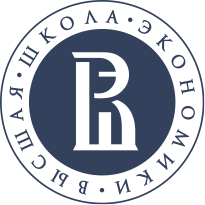 ВОЗВРАЩЕНИЕ К ПРИВЫЧНОМУ ОБРАЗУ ЖИЗНИ
При каких условиях Вы полностью вернетесь к привычному образу жизни? 
(выберите все подходящие варианты)
6,3% опрошенных считают, что уже никогда не смогут вернуться к привычному образу жизни.
 
22 %  опрошенных ожидают снятия всех ограничений, чтобы вернуться к привычному образу жизни.
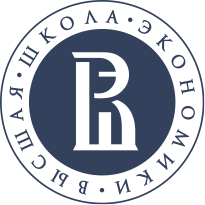 ОЦЕНКА СТАДИИ ЭПИДЕМИИ В РОССИИ
Доля тех, кто не верит в коронавирус и его опасность, продолжает расти по мере возвращения к привычному образу жизни после режима самоизоляции. К началу сентября уже 43,4% опрошенных не верят в существование вируса или считают его опасность преувеличенной.
Каждый пятый респондент считает, что страна находится в начале второй волны эпидемии.
Выберите наиболее точное утверждение, 
которое характеризует сегодняшнюю ситуацию с коронавирусом в России
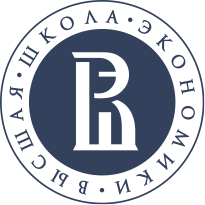 ОЦЕНКА СТАДИИ ЭПИДЕМИИ В РОССИИ
Наибольшая доля людей, сомневающихся в реальности коронавируса, проживают в Дальневосточном федеральном округе. Суммарно доля тех, кто считает вирус неопасным либо вовсе отрицает его существование, в этом округе составляет 54,4%. Еще в мае их было вдвое меньше  - 28,6%.
Выберите наиболее точное утверждение, 
которое характеризует сегодняшнюю ситуацию с коронавирусом в России
В Москве минимальная доля коронаскептиков, суммарно 34,7%, что значительно ниже чем в среднем по России - 43,4%. Но жители Москвы больше, чем в других регионах и округах ожидают вторую волну коронавируса. Почти каждый третий житель столицы считает, что мы находимся в начале второй волны пандемии.
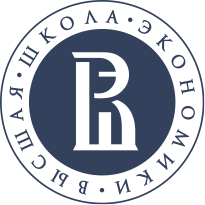 ПОРТРЕТ КОРОНАСКЕПТИКА
В стране одновременно существуют две модели отношения к эпидемии. Обе группы людей, которые их поддерживают, сопоставимы по количеству, но в корне отличаются по убеждениям и поведению.
Сравнение групп: признающие существование эпидемии и отрицающие ее существование в разных фазах
Первая группа – те, кто признает эпидемию, у кого среди знакомых, как правило, есть переболевшие коронавирусом. Эта группа соблюдает меры профилактики, достаточно реалистично оценивает опасность коронавируса, в большей степени готова к вакцинации и самоизоляции, при появлении симптомов готова обращаться за помощью врачей. 

Вторая группа – коронаскептики, люди, которые либо недооценивают опасность эпидемии, либо вовсе не признают ее существование, у них в окружении, как правило, нет переболевших. Эта группа разочарована в коронавирусе, не видят в вирусе никакой опасности, не будут делать прививку и самоизолироваться в случае второй волны. Половина этой группы не будет обращаться к врачам в случае появления симптомов или будет это делать только в критической ситуации с угрозой для жизни.  
Коронаскептики – это, в большей степени, мужчины в возрасте 30-60 лет с низкими доходами, проживающие в городах до 100 тыс. чел и селах. Доля коронаскептиков в этой группе более 70%.
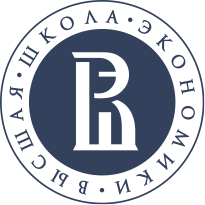 РАСПРОСТРАНЕНИЕ ЭПИДЕМИИ
Заболел ли кто-нибудь среди Ваших друзей, родственников или знакомых?
 (множественный выбор)
За 3 месяца лета доля тех, у кого в окружении есть заболевшие выросла всего на 5,4%, что однозначно подтверждает официальные данные, что интенсивность распространения заболевания в летние месяцы значительно снизилась.
Некоторые симптомы коронавируса схожи с симптомами сезонного гриппа. При появлении у Вас симптомов заболеваний, в каких случаях Вы будете обращаться за помощью врачей?
Население крайне неохотно обращается за помощью врачей при заболевании. Так, лишь каждый четвертый планирует обращаться за помощью врачей сразу при появлении первых симптомов. 
Треть опрошенных либо вовсе не будут обращаться за помощью врачей, либо будут обращаться только в критическом случае, связанном с угрозой для жизни.
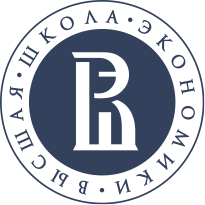 РАСПРОСТРАНЕНИЕ ЭПИДЕМИИ
Заболел ли кто-нибудь среди Ваших друзей, родственников или знакомых?
В Москве информация о заболеваниях распространяется намного быстрее и шире. Ввиду этого у 57,3% респондентов в окружении есть заболевшие знакомые. Минимальный показатель в Дальневосточном ФО - 21,6%. Эти данные полностью объясняют низкую долю коронаскептиков в Москве и высокую в Дальневосточном ФО.
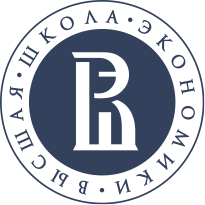 ВАКЦИНА И ПРИВИВКА ОТ КОРОНАВИРУСА
Если в ближайшие месяцы появится российская вакцина против коронавируса,
будете ли Вы делать прививку?
За 3 летних месяца доля тех, кто сразу планирует делать прививку снизилась на 2,6 п.п. до 13,2% от всех опрошенных

45,6% вообще не планируют делать прививку от коронавируса, а еще 18,6% планируют подождать с решением до следующего года.
Почему вы не будете сразу делать прививку от коронавируса?
Ответы только тех респондентов, кто не планирует сразу делать прививку от коронавируса либо не будет делать ее совсем
Четверть тех, кто не будет сразу делать прививку, – принципиальные противники прививок. Они считают прививки бесполезными или даже вредными. 

Еще четверть  будет наблюдать за результатами первых массовых вакцинаций  и решать позже.

Каждый пятый опасается побочных эффектов.
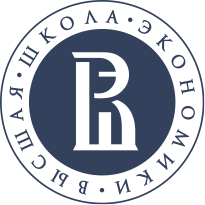 ЭФЕКТИВНОСТЬ МЕР
Как Вы считаете, насколько эффективны были меры по борьбе с коронавирусом в Вашем населенном пункте?
Каждый второй житель столицы считает меры по борьбе с корнавирусом, которые были предприняты в Москве, эффективными в той или иной степени.  В целом по стране этот показатель значительно ниже – 28,5%
Насколько Вы поддерживаете введенный весной режим самоизоляции?
Население разделилось примерно пополам относительно поддержки введенного весной режима самоизоляции. Поддерживают в той или иной степени 47,7%, не поддерживают  - 46,7%
С чем связано Ваше скептическое отношение к режиму самоизоляции? 
(ответы только тех, кто не поддерживает режимом самоизоляции в разной степени)
35,8% из тех, кто не поддерживает введенную весной самоизоляцию,  считают самоизоляцию нарушением гражданских прав, 28,5% считают, что меры самоизоляции не решат проблему распространения вируса.
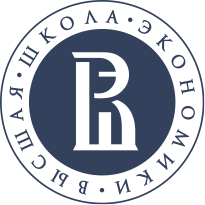 ГОТОВНОСТЬ КО ВТОРОЙ ВОЛНЕ ЭПИДЕМИИ
Как Вы считаете, что может оказать максимальное влияние на начало второй волны коронавируса в России? 
Выберите не более 3 наиболее влиятельных фактора
Как вы считаете, в случае наступления второй волны коронавируса, какие меры должно предпринять государство? 
Выберите все подходящие варианты
Первое, что должно сделать государство в случае наступления второй волны коронавируса – закрыть границы. Так считает почти половина опрошенных респондентов. 

О необходимости закрытия школ и вузов в случае второй волны говорит лишь 16,3% респондентов
Россияне считают преждевременным массовый выезд соотечественников на отдых на курорты и за границу. Основной возможной причиной второй волны респонденты называют открытие границ (45,3%) и массовый отдых на курортах (42,6%). 
В то, что причиной второй волны может стать открытие школ и детских садов, а также вузов, считают 15,2% и 9,2% респондентов соответственно
Если вдруг будет вторая волна коронавируса, и будет объявлен режим самоизоляции, в какой степени Вы будете его соблюдать?
В случае введения повторной самоизоляции из-за второй волны коронавируса 45% жителей будут соблюдать ее также строго, как и в первый раз. Это на 9,1 п.п. меньше, чем в начале лета. Снижение этой группы может быть связано с ростом группы тех, кто не верит в коронавирус и его опасность.
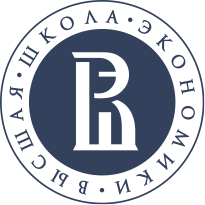 НОВЫЙ УЧЕБНЫЙ ГОД
Какие меры профилактики действуют в Вашей школе? 
Выберите все подходящие варианты ответов
Школы дисциплинировано исполняют требования Роспотребнадзора по соблюдению мер профилактики коронавируса. 75% школ тестируют температуру тела на входе, 62,4% школ отменили линейки. 62% школ проводят обучение каждого класса в отдельном помещении.
Как Вы считаете, помогут ли рекомендованные меры профилактики в школе снизить риски вспышки инфекции?
При этом более половины респондентов (57,7%), считают что эти меры безопасности не помогут в сдерживании распространения инфекции.
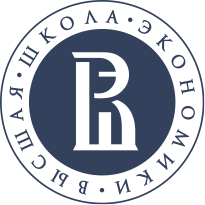 НОВЫЙ УЧЕБНЫЙ ГОД
Как Вы относитесь к дистанционному обучению школьников?
Лишь 14,8% опрошенных родителей школьников поддерживают в той или иной степени дистанционное обучение своих детей. 79,5% на поддерживают дистанционное обучение
С чем, в первую очередь, связаны Ваши опасения по внедрению дистанционного обучения в школах?
Необходимость личного общения, а также неготовность школьников  к дистанционной форме обучения  - вот основные причины, с которыми связаны опасения родителей при внедрении дистанционного обучения.